THE UNITED KINGDOM
Let’s read and learn new words: make a journey -путешествовать,Lochs – озера в Шотландии, the bagpipes – волынка (национальный музыкальный инструмент в Шотландии),kilts – национальная мужская одежда,  rugby – национальная игра,  have a nice trip – хорошей поездки,   Irish  - ирландский язык
The UK. Countries
England
Scotland
Wales
Northern Ireland
THE UK
Great Britain
The British Isles
Ireland
England.
The Capital is London
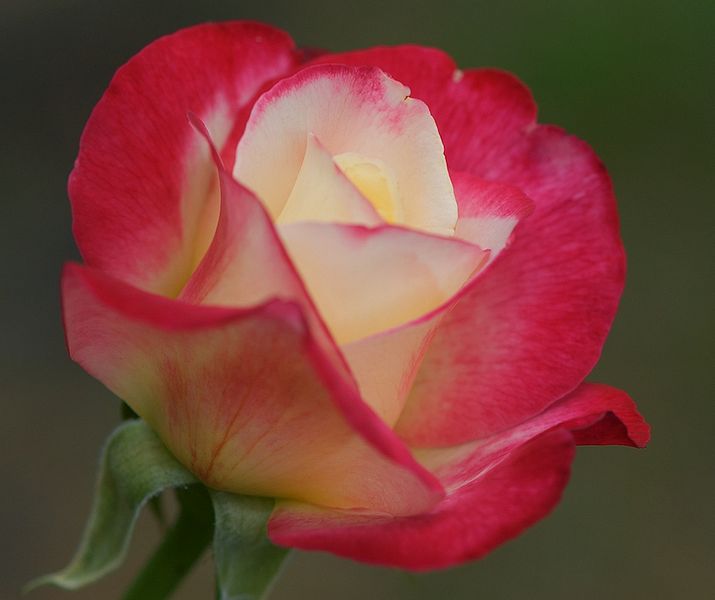 Rose
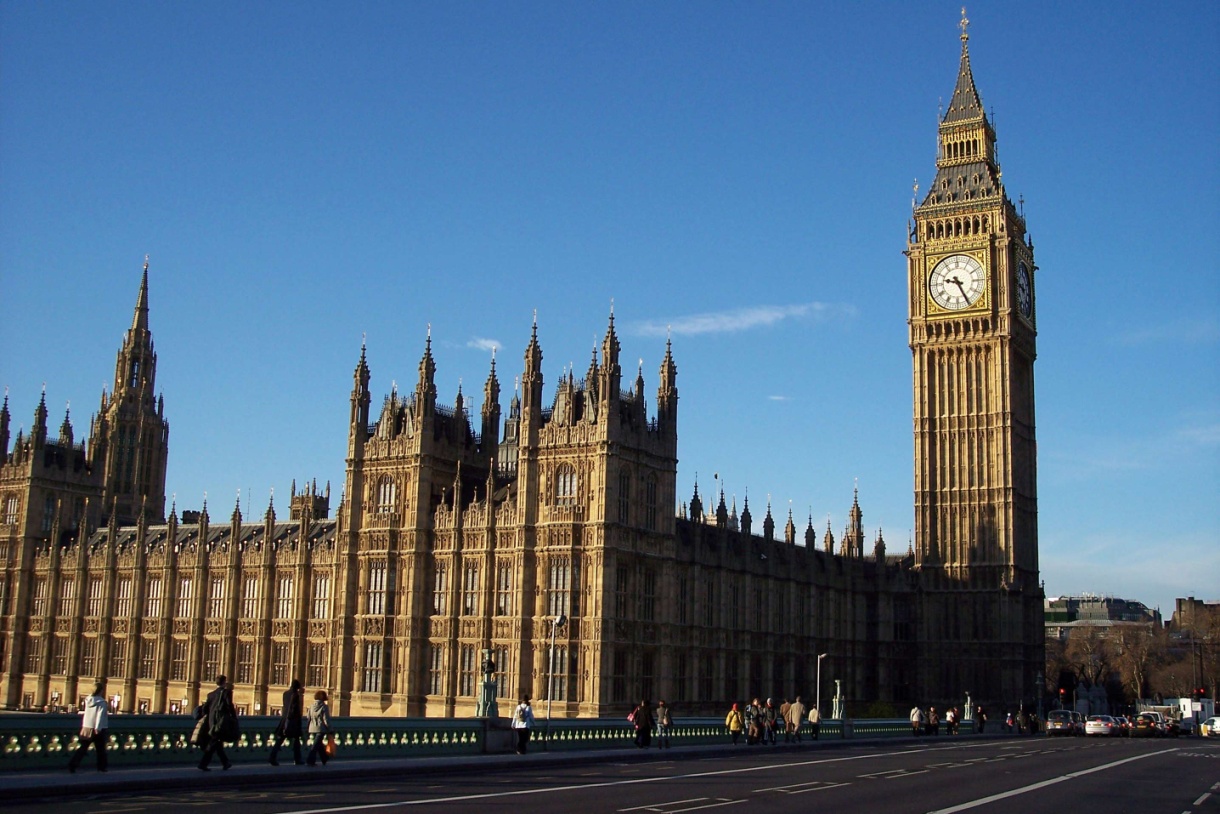 The 23rd of April – the national day of England.
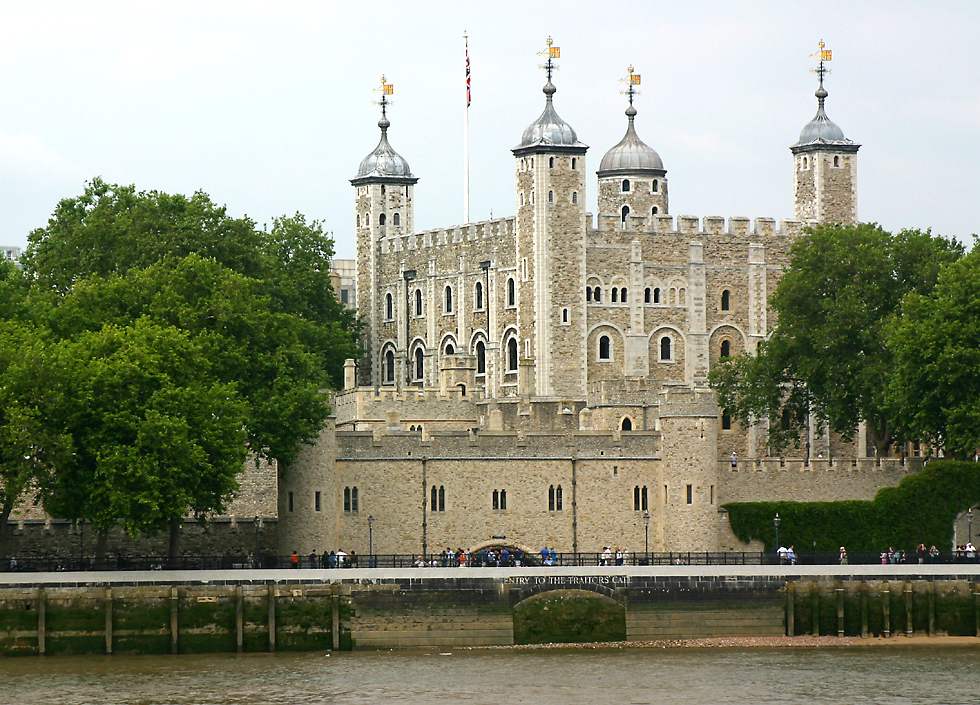 Scotland.
The Capital is Edinburgh
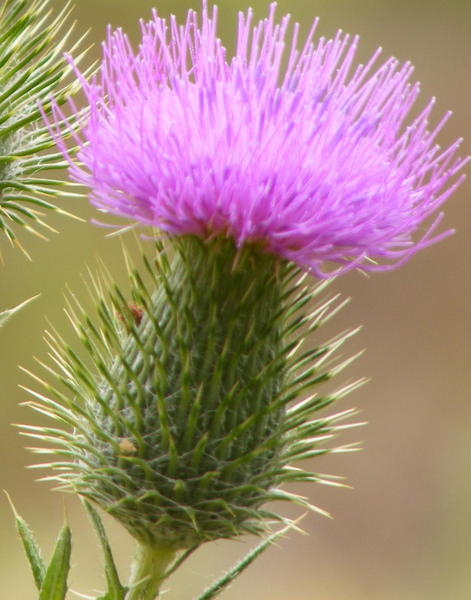 Thistle
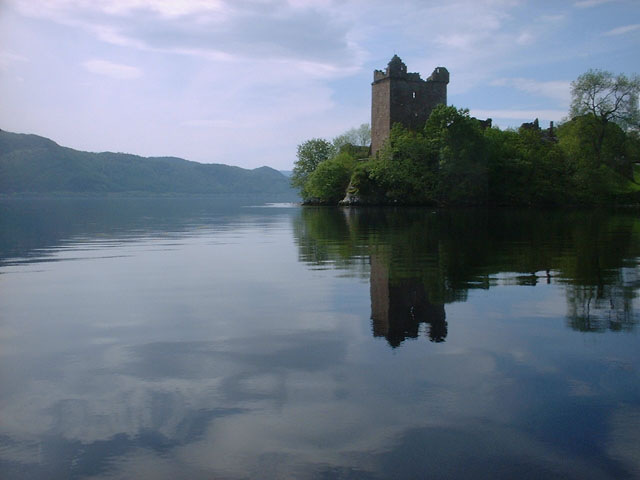 Loch Ness –
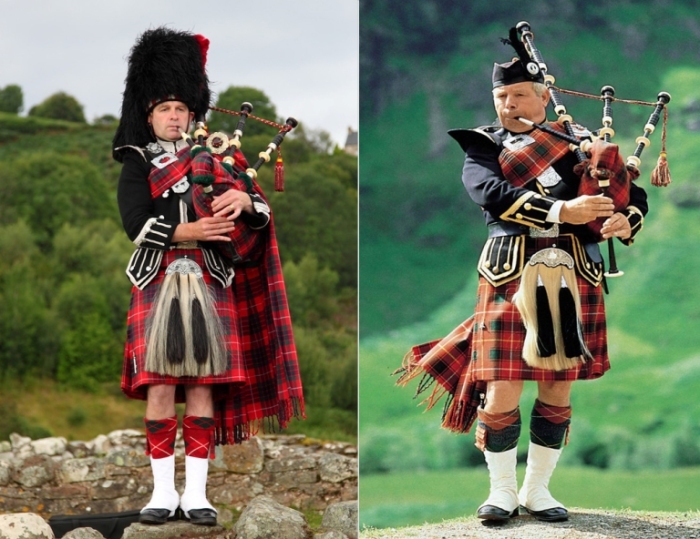 – the famous Scottish instrument is the bagpipes.
Wales
The capital is Cardiff
Daffodil
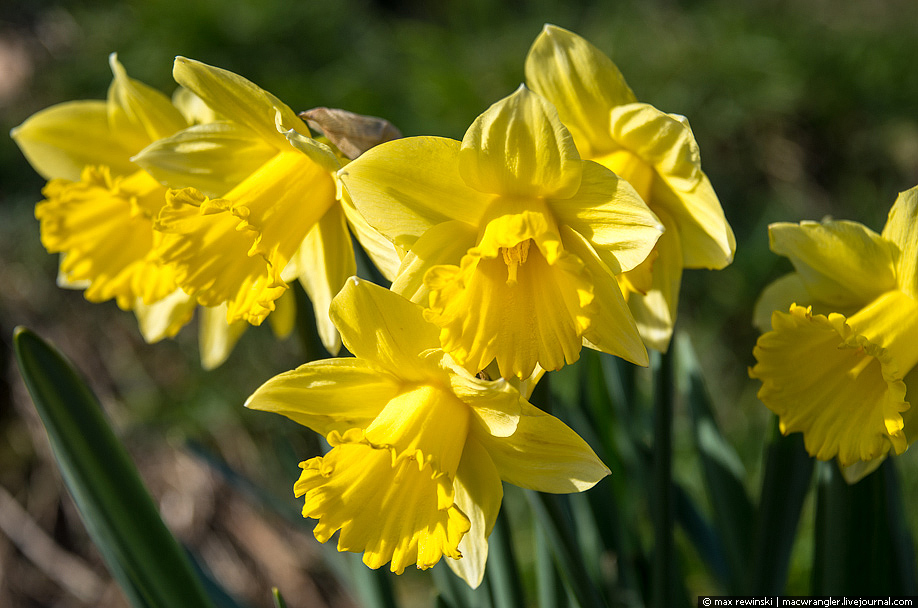 The 1st of March is the national day
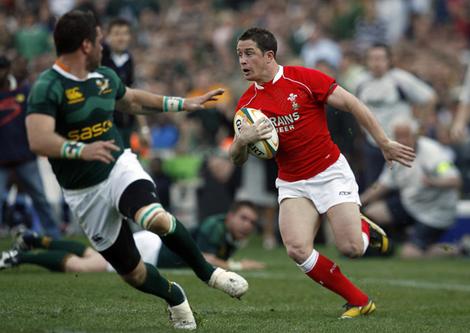 Rugby-
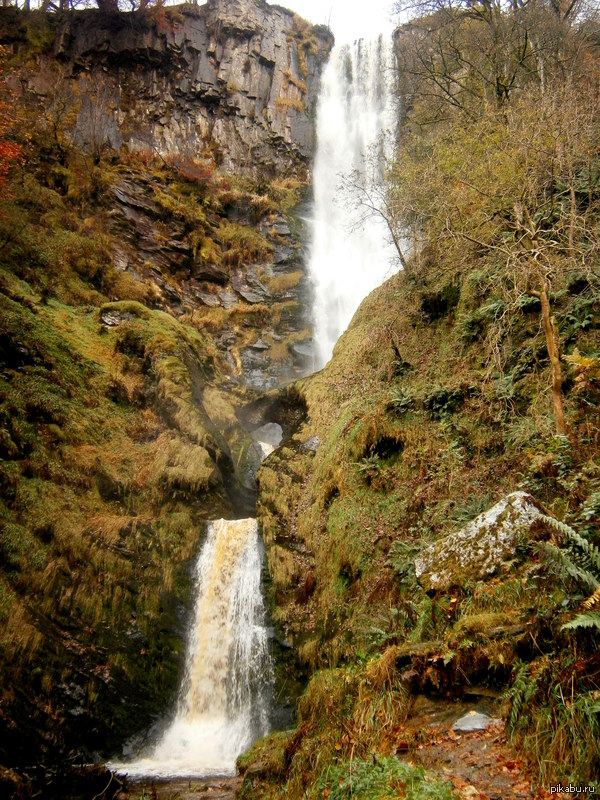 -Wales is a country of mountains and waterfalls
Northern Ireland
The capital is Belfast
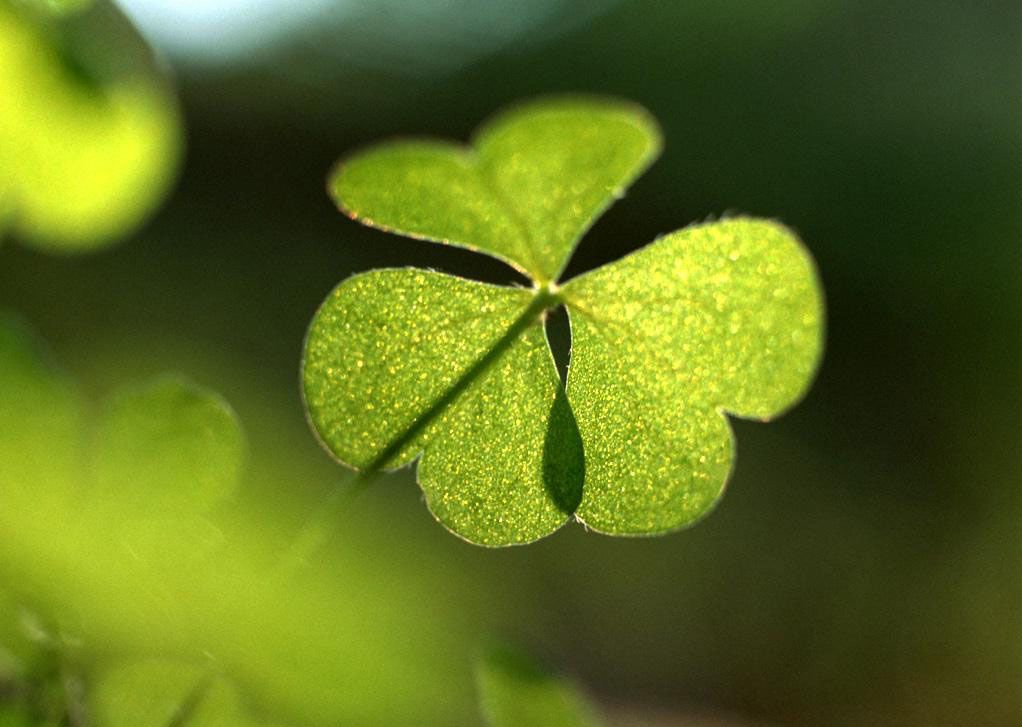 Shamrock
The country of ancient castles and gardens
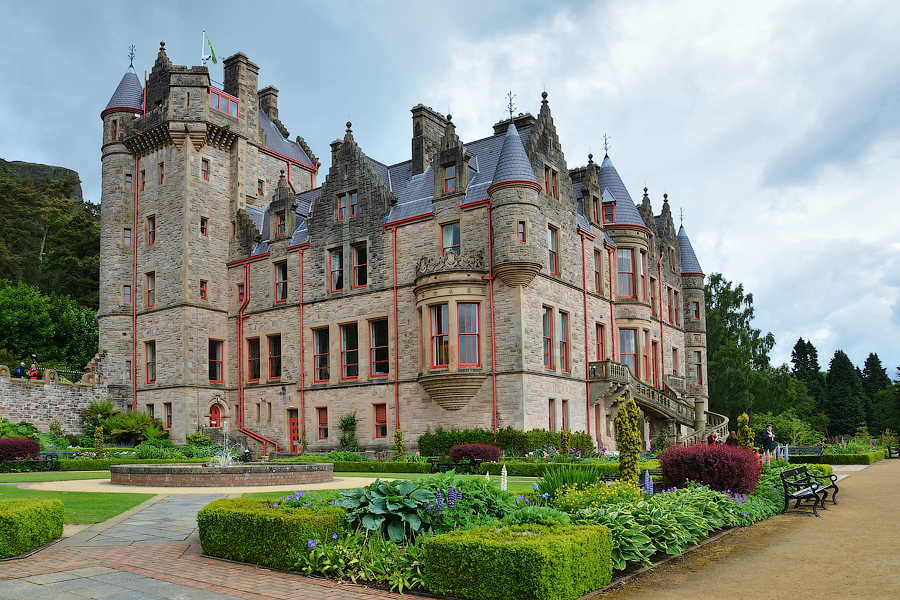 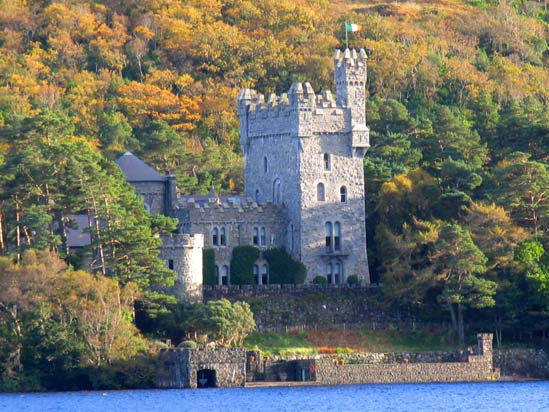 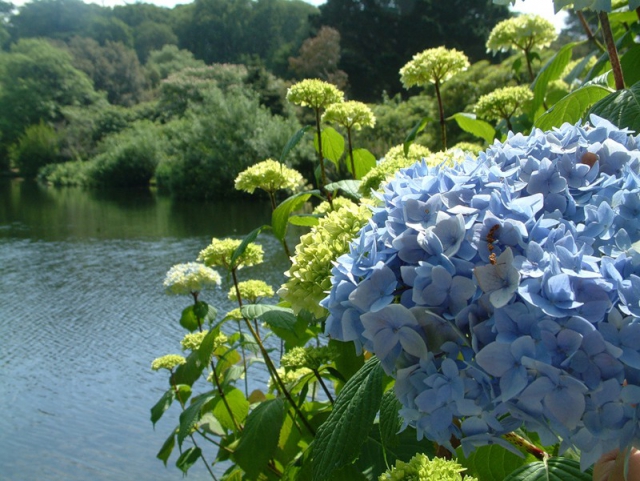 Match the questions and the answers:
What city is the capital of the 
      United  Kingdom?   
2. When was first used the name 
    “United Kingdom”?              
3. English is the national language, 
    isn’t it?                                
4. Which country is rich in waterfalls?                                        
5. Is the bagpipes an Irish instrument?
1. Yes, it is. 
2. Wales. 
3. London.
4. No, it’s Scottish one 
5. In 1707
Thank you!
Goodbye!